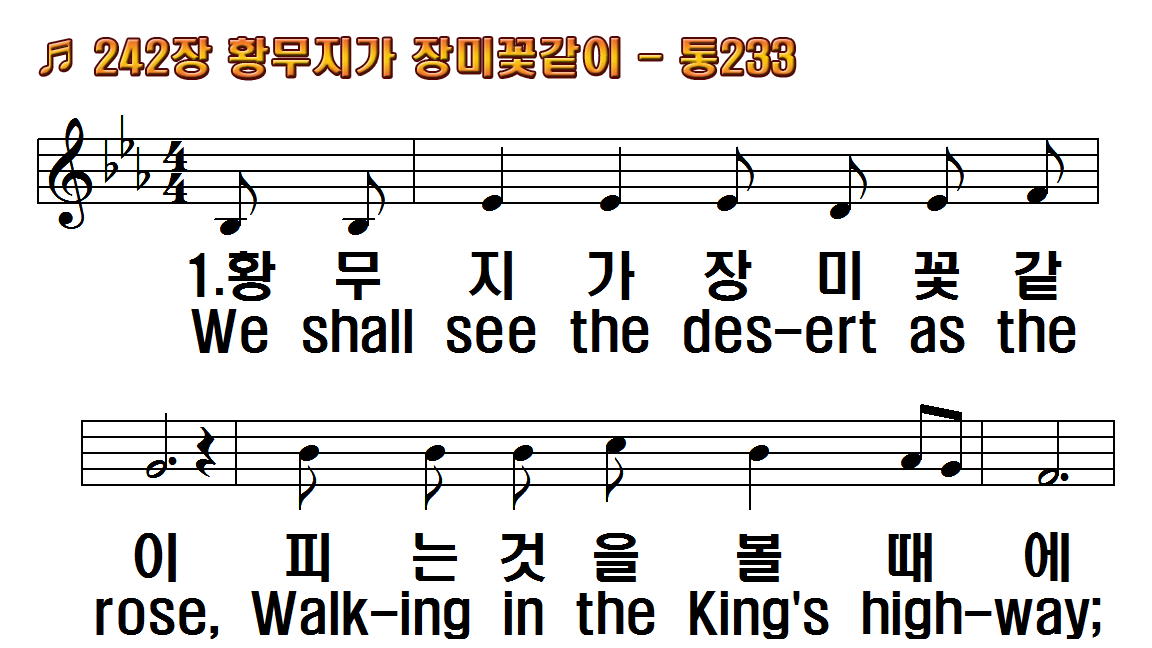 1.황무지가 장미꽃
2.하나님의 아름다움
3.마른 땅에 샘물
4.거기 악한 짐승
5.거기 죄인 전혀
후.거기 거룩한 그
1.We shall see the
2.We shall see the
3.There the rain
4.There no
5.No unclean thing
R.There's a
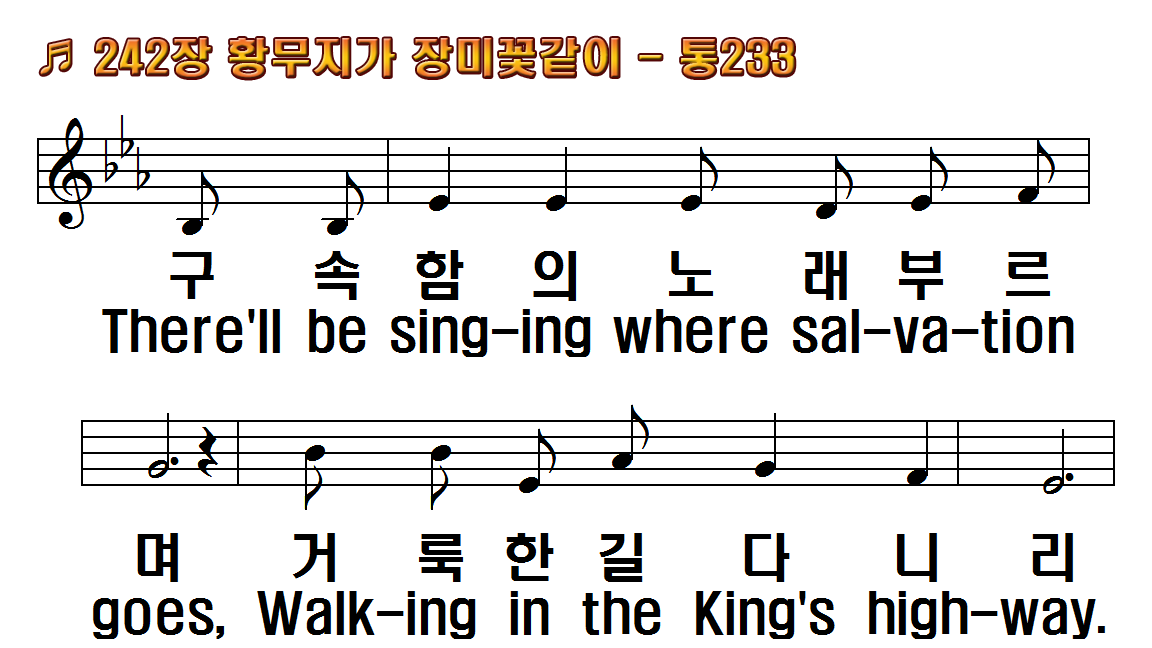 1.황무지가 장미꽃
2.하나님의 아름다움
3.마른 땅에 샘물
4.거기 악한 짐승
5.거기 죄인 전혀
후.거기 거룩한 그
1.We shall see the
2.We shall see the
3.There the rain
4.There no
5.No unclean thing
R.There's a
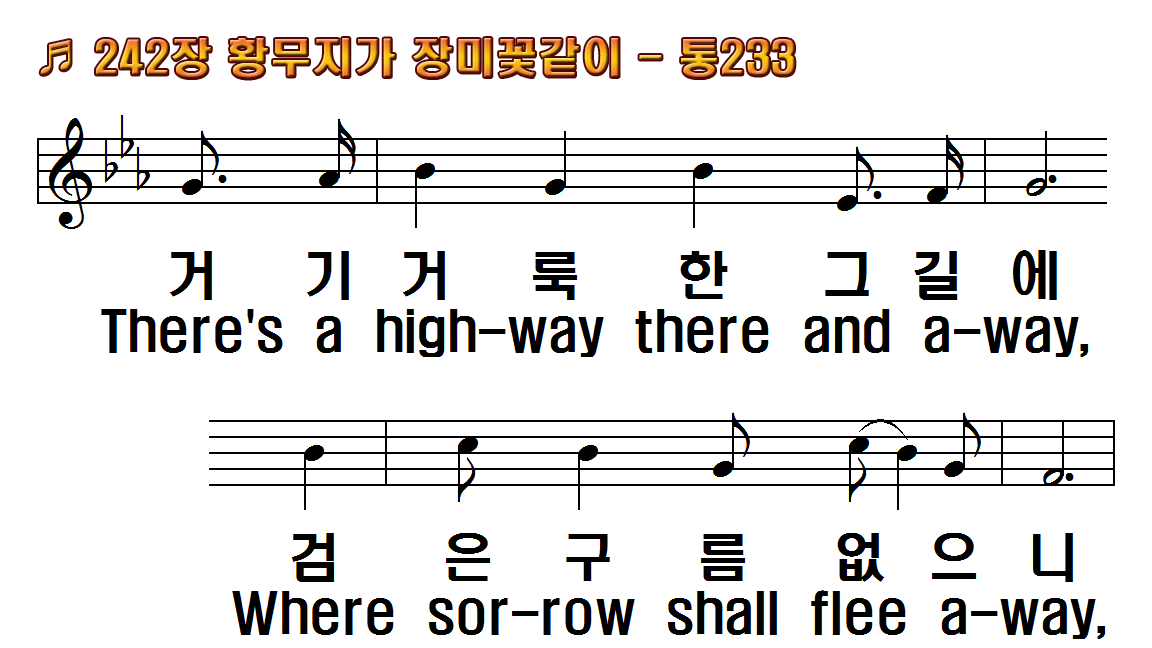 1.황무지가 장미꽃
2.하나님의 아름다움
3.마른 땅에 샘물
4.거기 악한 짐승
5.거기 죄인 전혀
후.거기 거룩한 그
1.We shall see the
2.We shall see the
3.There the rain
4.There no
5.No unclean thing
R.There's a
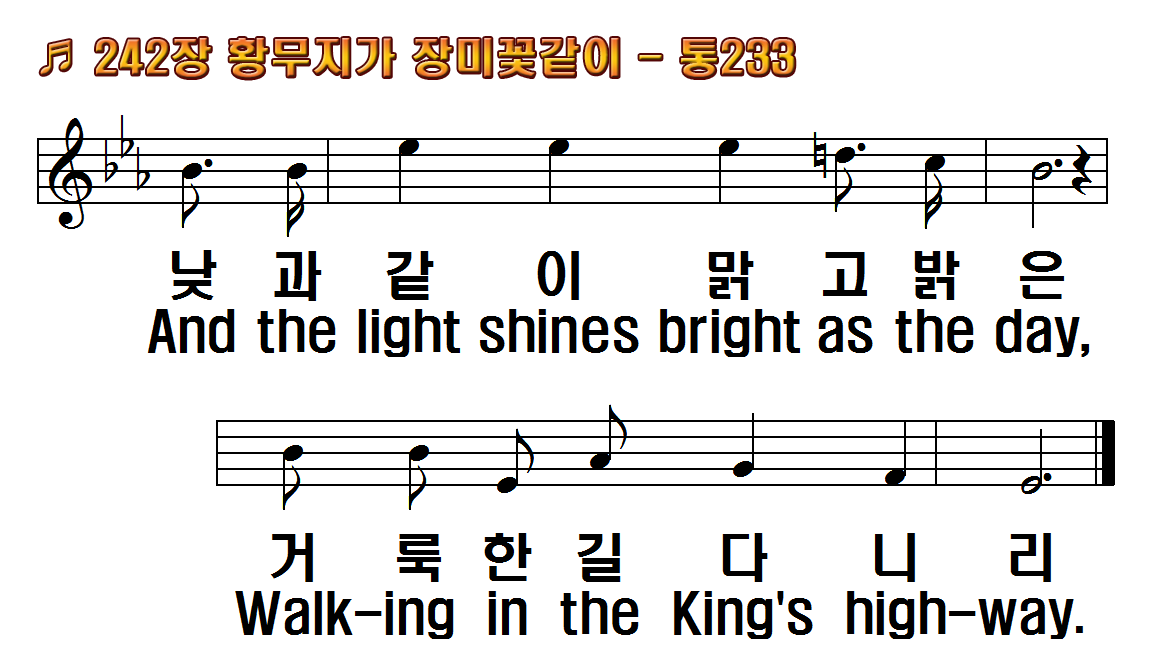 1.황무지가 장미꽃
2.하나님의 아름다움
3.마른 땅에 샘물
4.거기 악한 짐승
5.거기 죄인 전혀
후.거기 거룩한 그
1.We shall see the
2.We shall see the
3.There the rain
4.There no
5.No unclean thing
R.There's a
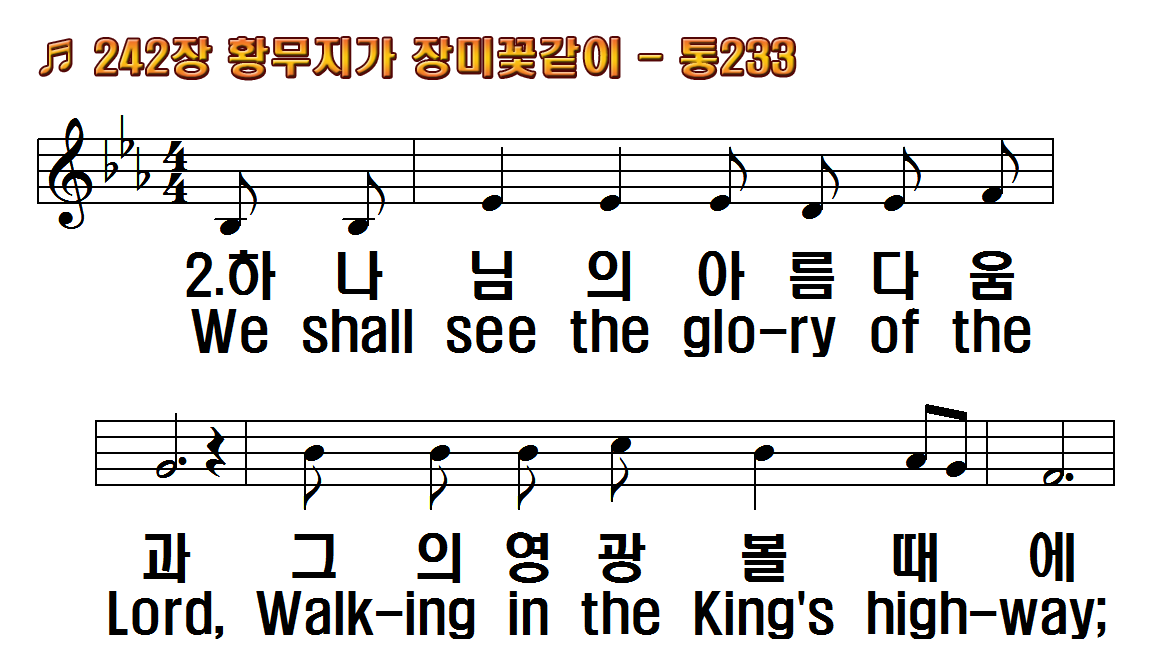 1.황무지가 장미꽃
2.하나님의 아름다움
3.마른 땅에 샘물
4.거기 악한 짐승
5.거기 죄인 전혀
후.거기 거룩한 그
1.We shall see the
2.We shall see the
3.There the rain
4.There no
5.No unclean thing
R.There's a
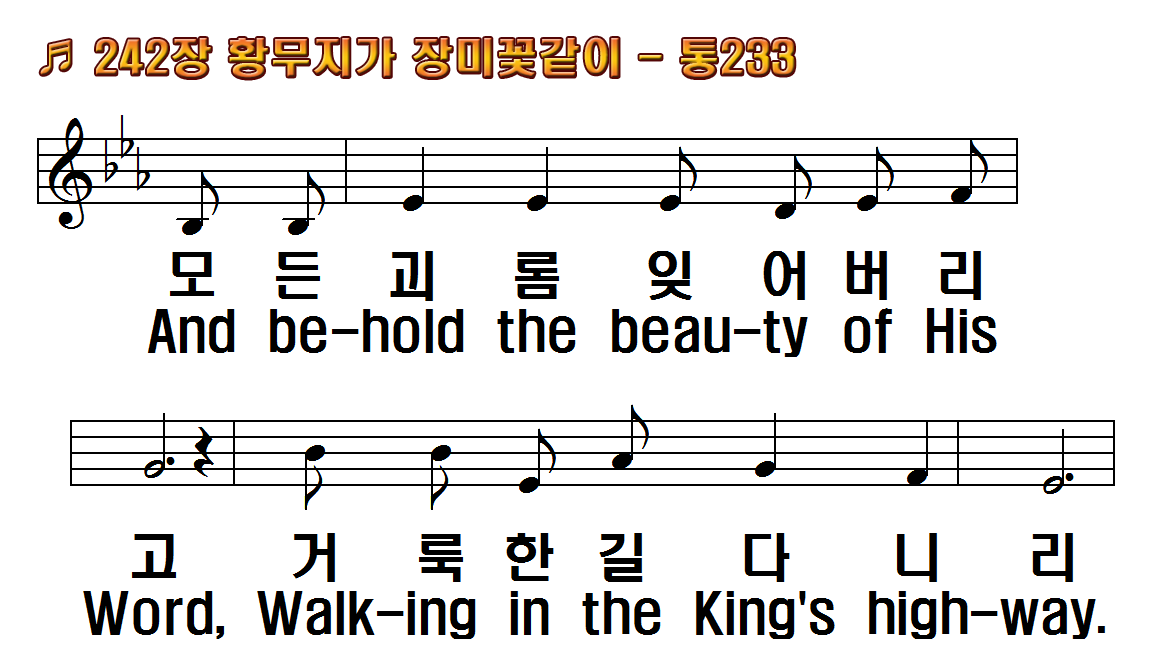 1.황무지가 장미꽃
2.하나님의 아름다움
3.마른 땅에 샘물
4.거기 악한 짐승
5.거기 죄인 전혀
후.거기 거룩한 그
1.We shall see the
2.We shall see the
3.There the rain
4.There no
5.No unclean thing
R.There's a
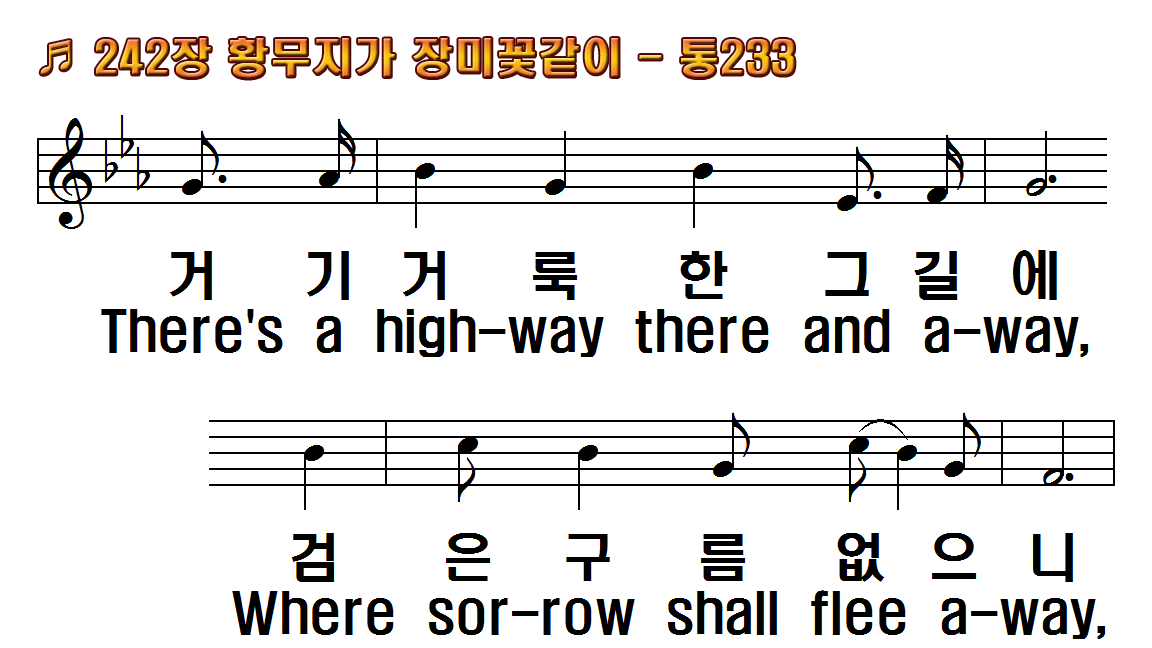 1.황무지가 장미꽃
2.하나님의 아름다움
3.마른 땅에 샘물
4.거기 악한 짐승
5.거기 죄인 전혀
후.거기 거룩한 그
1.We shall see the
2.We shall see the
3.There the rain
4.There no
5.No unclean thing
R.There's a
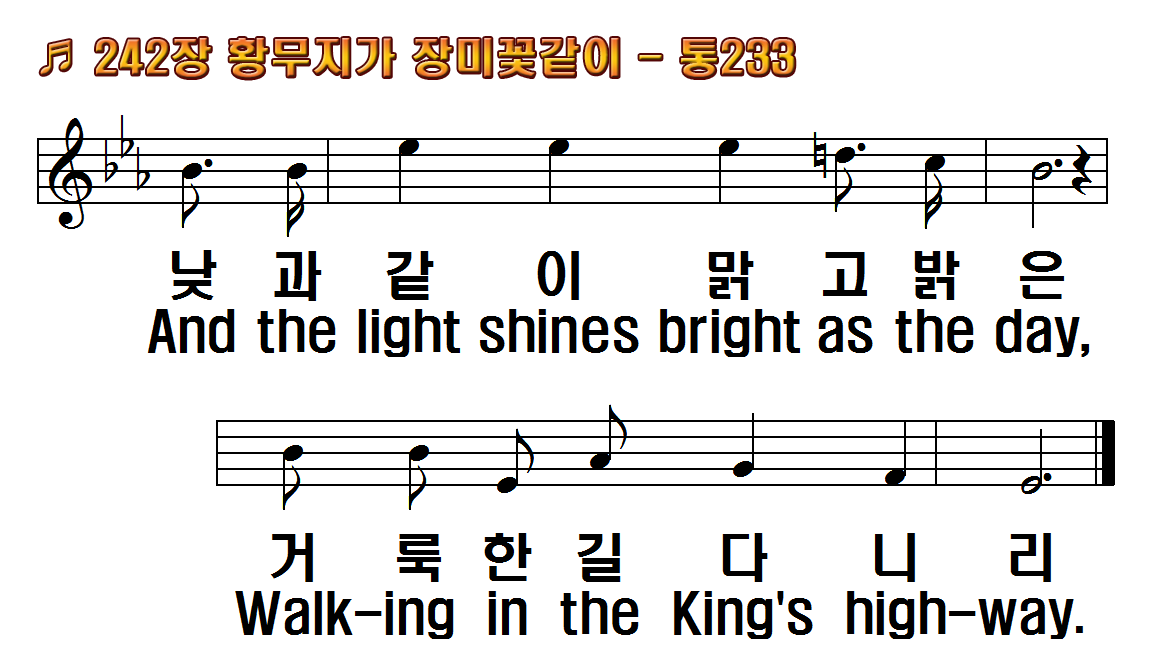 1.황무지가 장미꽃
2.하나님의 아름다움
3.마른 땅에 샘물
4.거기 악한 짐승
5.거기 죄인 전혀
후.거기 거룩한 그
1.We shall see the
2.We shall see the
3.There the rain
4.There no
5.No unclean thing
R.There's a
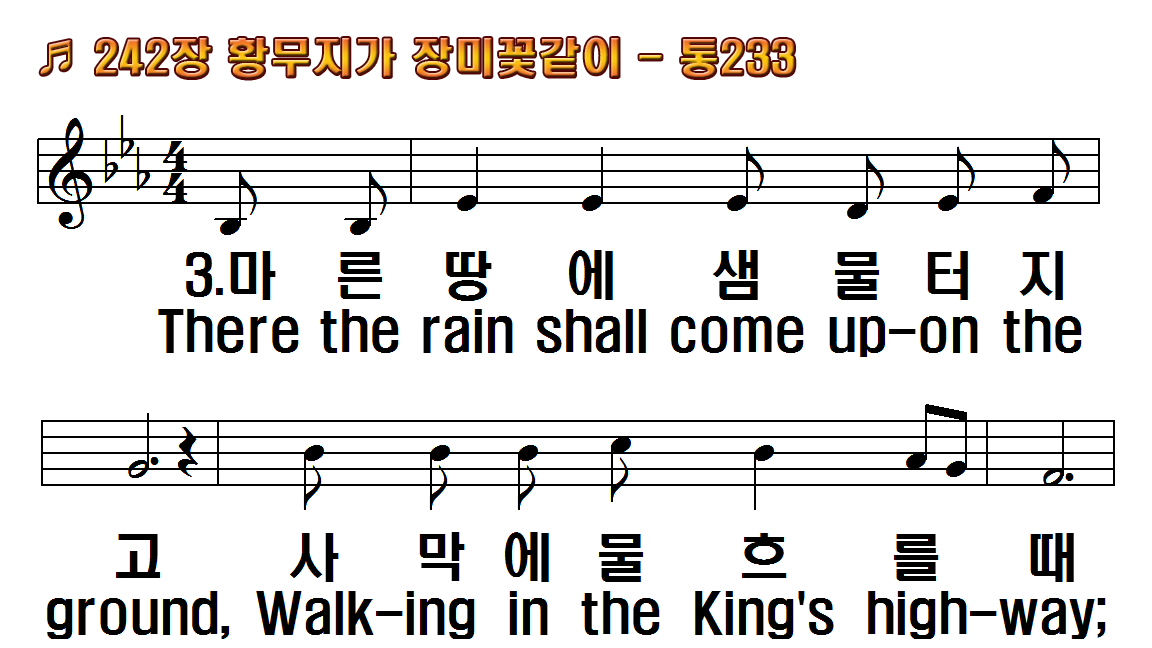 1.황무지가 장미꽃
2.하나님의 아름다움
3.마른 땅에 샘물
4.거기 악한 짐승
5.거기 죄인 전혀
후.거기 거룩한 그
1.We shall see the
2.We shall see the
3.There the rain
4.There no
5.No unclean thing
R.There's a
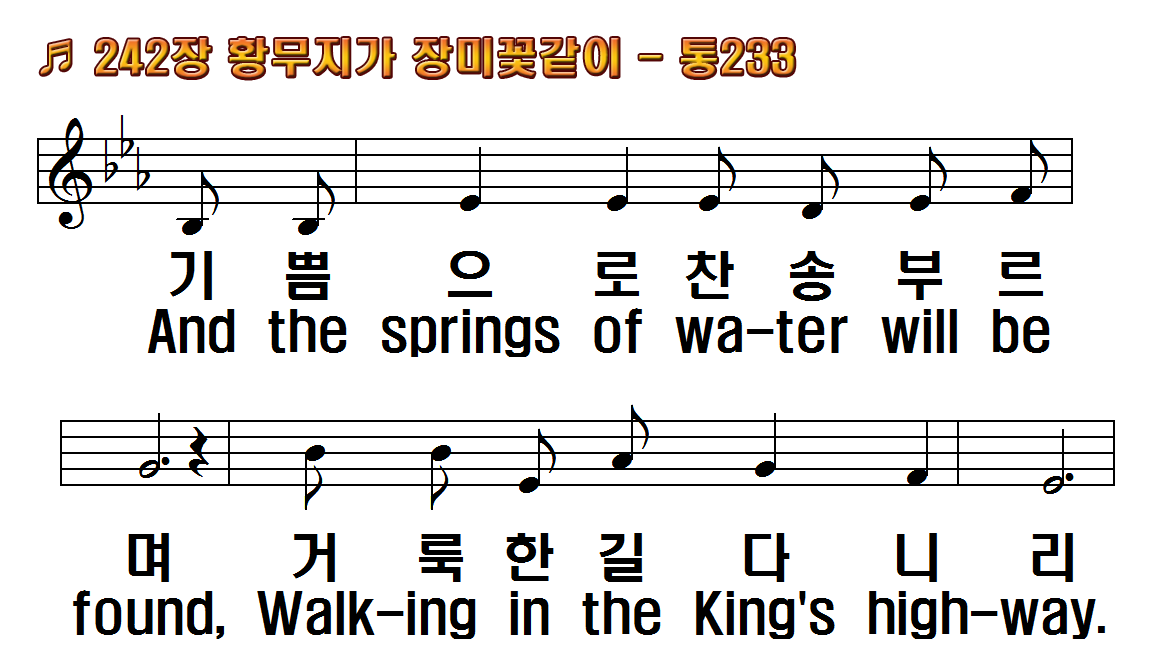 1.황무지가 장미꽃
2.하나님의 아름다움
3.마른 땅에 샘물
4.거기 악한 짐승
5.거기 죄인 전혀
후.거기 거룩한 그
1.We shall see the
2.We shall see the
3.There the rain
4.There no
5.No unclean thing
R.There's a
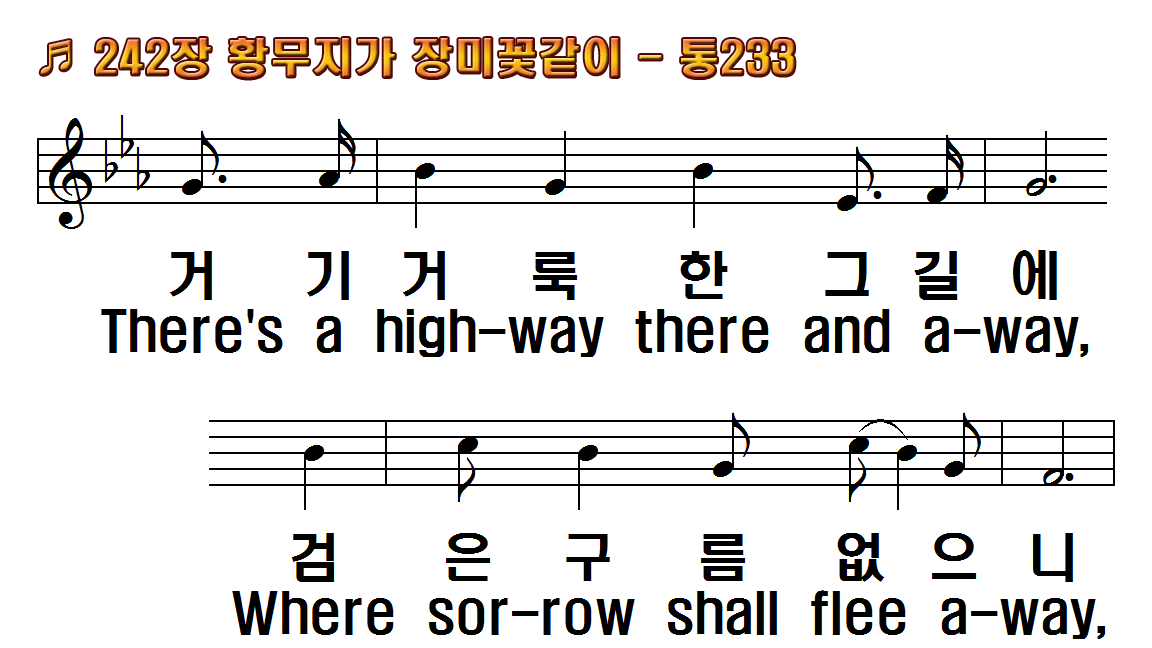 1.황무지가 장미꽃
2.하나님의 아름다움
3.마른 땅에 샘물
4.거기 악한 짐승
5.거기 죄인 전혀
후.거기 거룩한 그
1.We shall see the
2.We shall see the
3.There the rain
4.There no
5.No unclean thing
R.There's a
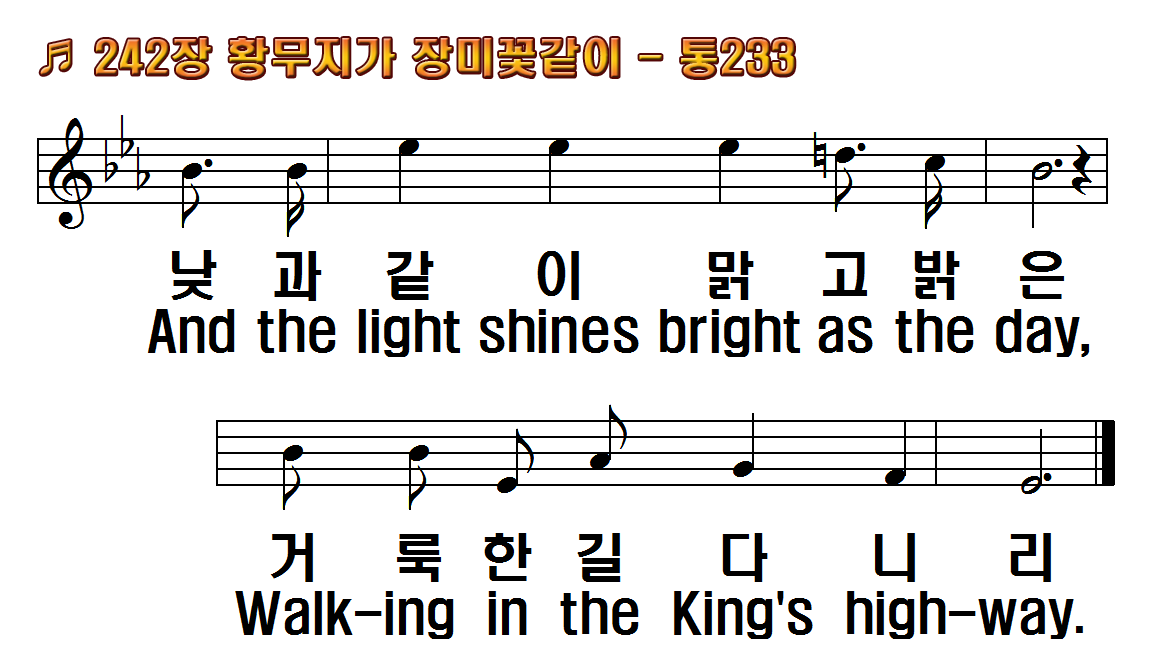 1.황무지가 장미꽃
2.하나님의 아름다움
3.마른 땅에 샘물
4.거기 악한 짐승
5.거기 죄인 전혀
후.거기 거룩한 그
1.We shall see the
2.We shall see the
3.There the rain
4.There no
5.No unclean thing
R.There's a
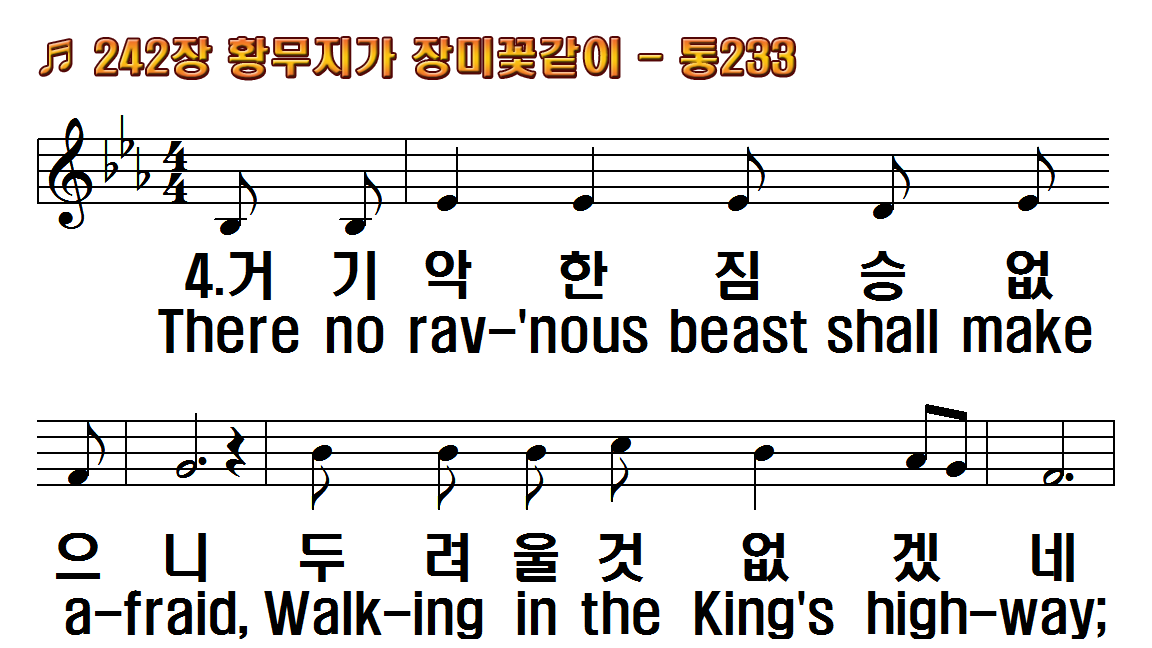 1.황무지가 장미꽃
2.하나님의 아름다움
3.마른 땅에 샘물
4.거기 악한 짐승
5.거기 죄인 전혀
후.거기 거룩한 그
1.We shall see the
2.We shall see the
3.There the rain
4.There no
5.No unclean thing
R.There's a
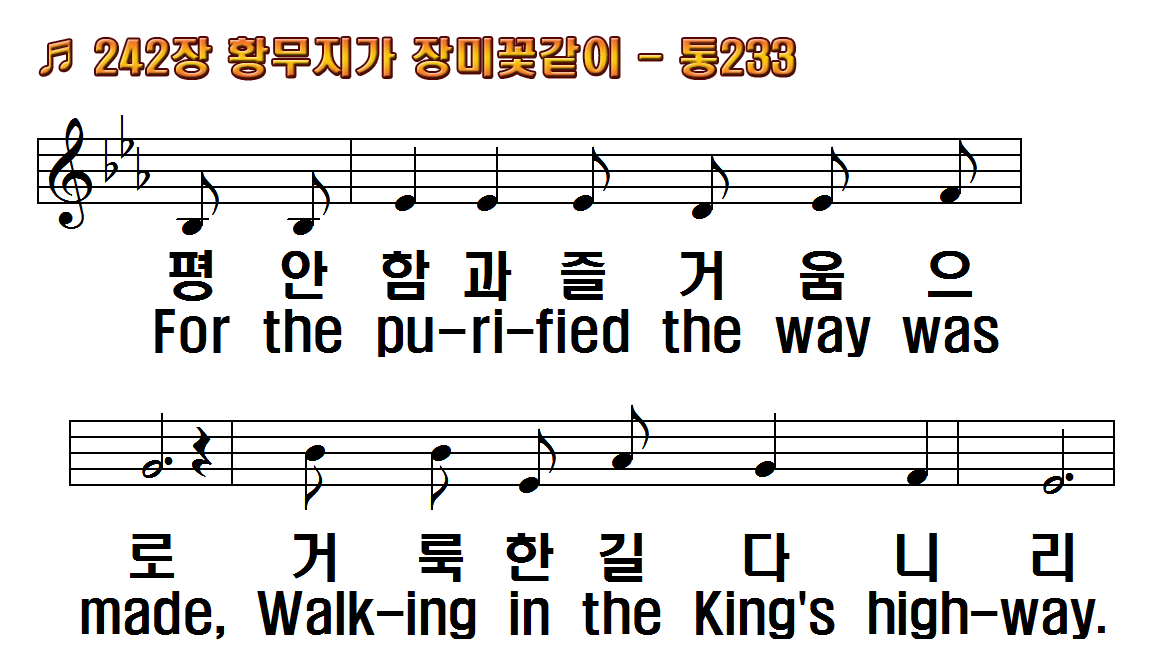 1.황무지가 장미꽃
2.하나님의 아름다움
3.마른 땅에 샘물
4.거기 악한 짐승
5.거기 죄인 전혀
후.거기 거룩한 그
1.We shall see the
2.We shall see the
3.There the rain
4.There no
5.No unclean thing
R.There's a
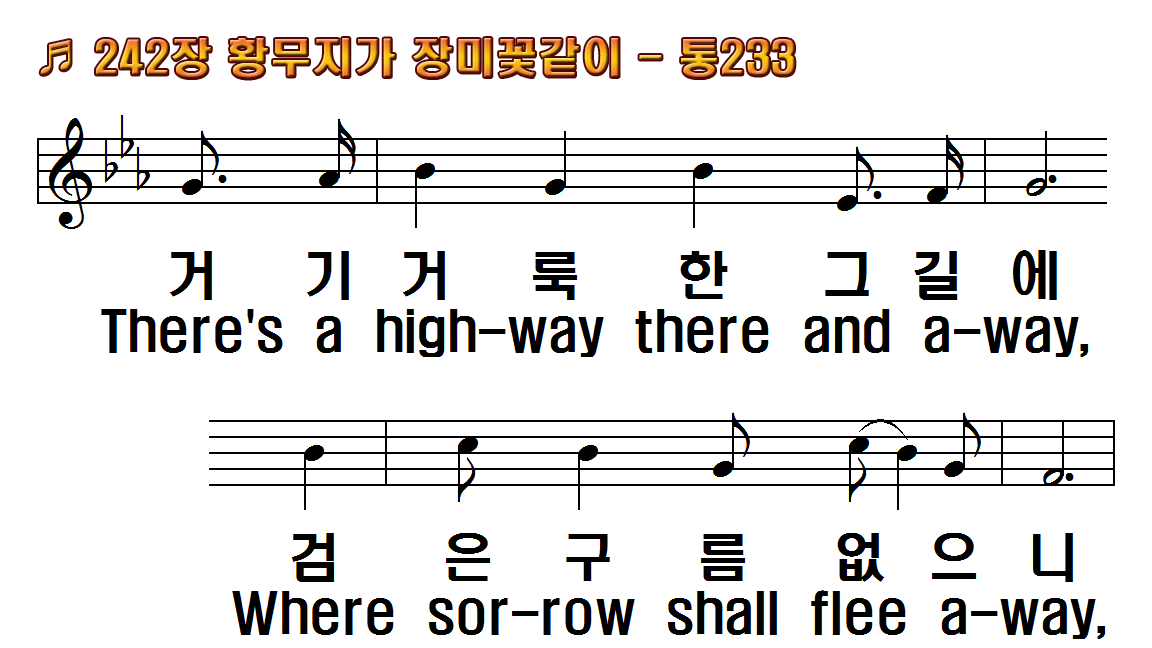 1.황무지가 장미꽃
2.하나님의 아름다움
3.마른 땅에 샘물
4.거기 악한 짐승
5.거기 죄인 전혀
후.거기 거룩한 그
1.We shall see the
2.We shall see the
3.There the rain
4.There no
5.No unclean thing
R.There's a
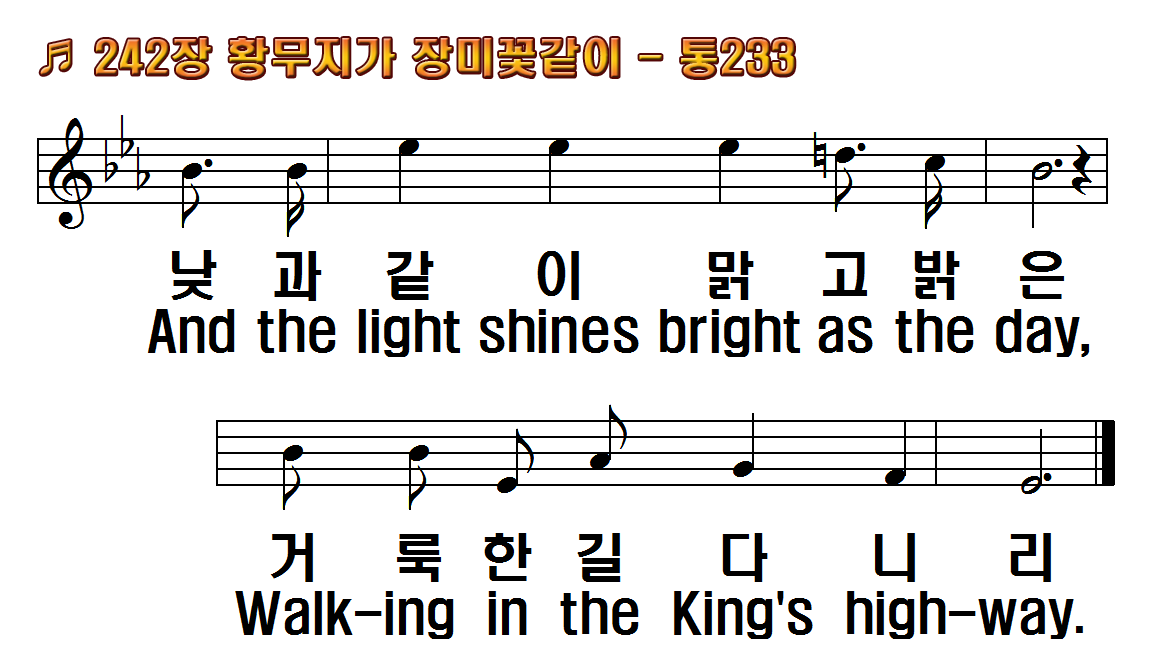 1.황무지가 장미꽃
2.하나님의 아름다움
3.마른 땅에 샘물
4.거기 악한 짐승
5.거기 죄인 전혀
후.거기 거룩한 그
1.We shall see the
2.We shall see the
3.There the rain
4.There no
5.No unclean thing
R.There's a
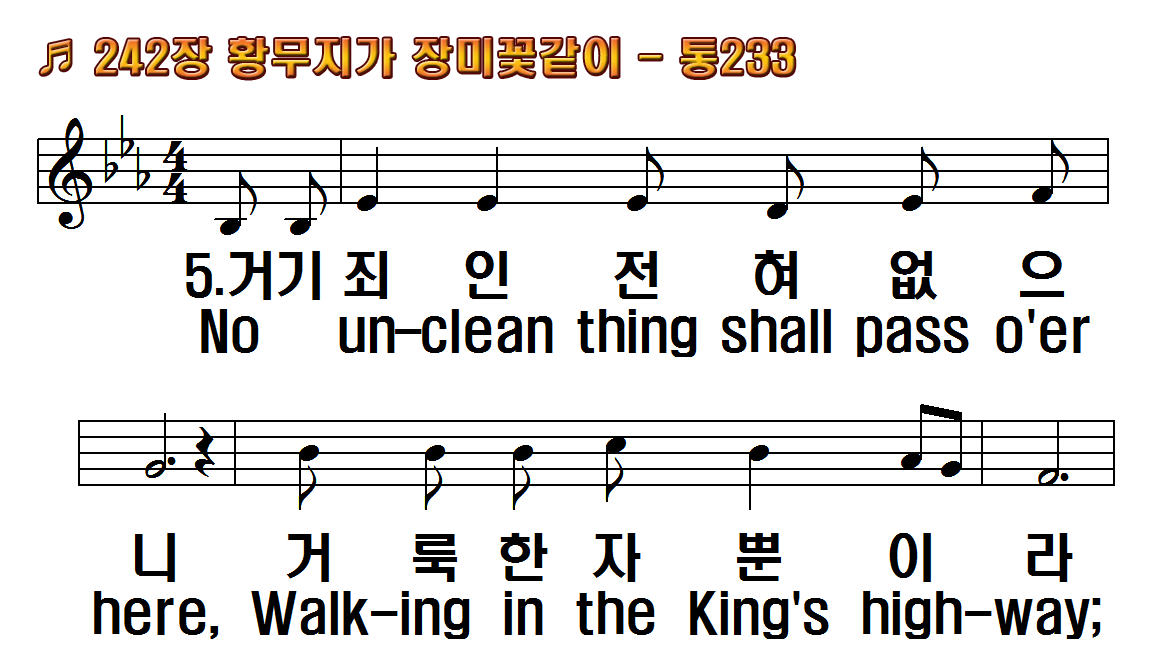 1.황무지가 장미꽃
2.하나님의 아름다움
3.마른 땅에 샘물
4.거기 악한 짐승
5.거기 죄인 전혀
후.거기 거룩한 그
1.We shall see the
2.We shall see the
3.There the rain
4.There no
5.No unclean thing
R.There's a
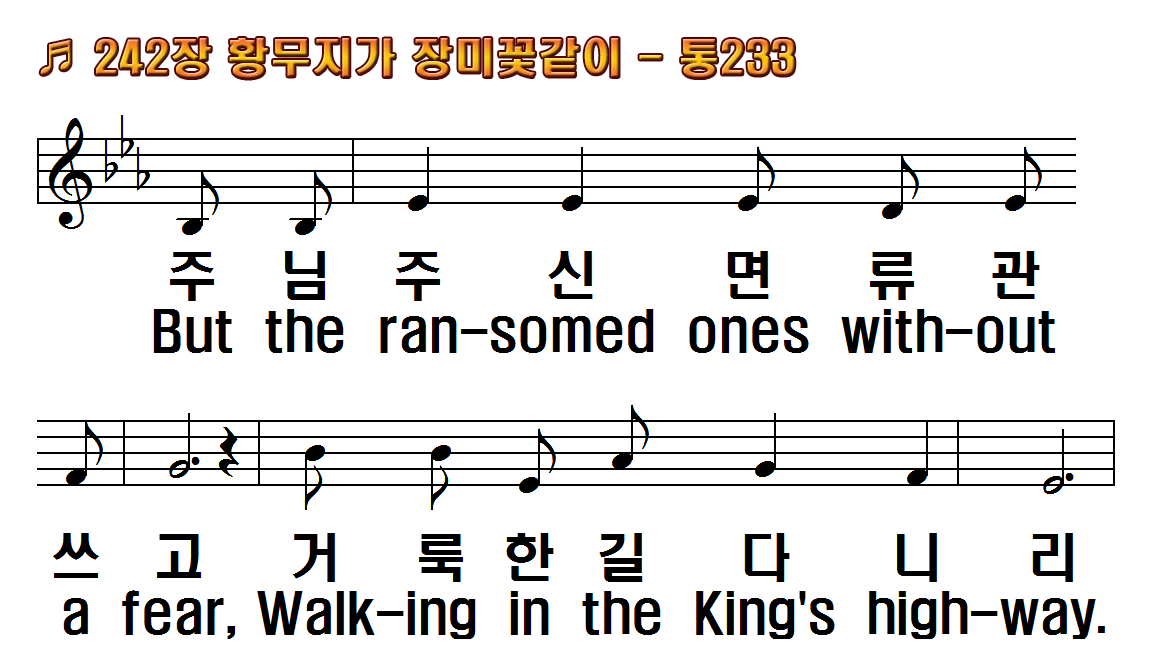 1.황무지가 장미꽃
2.하나님의 아름다움
3.마른 땅에 샘물
4.거기 악한 짐승
5.거기 죄인 전혀
후.거기 거룩한 그
1.We shall see the
2.We shall see the
3.There the rain
4.There no
5.No unclean thing
R.There's a
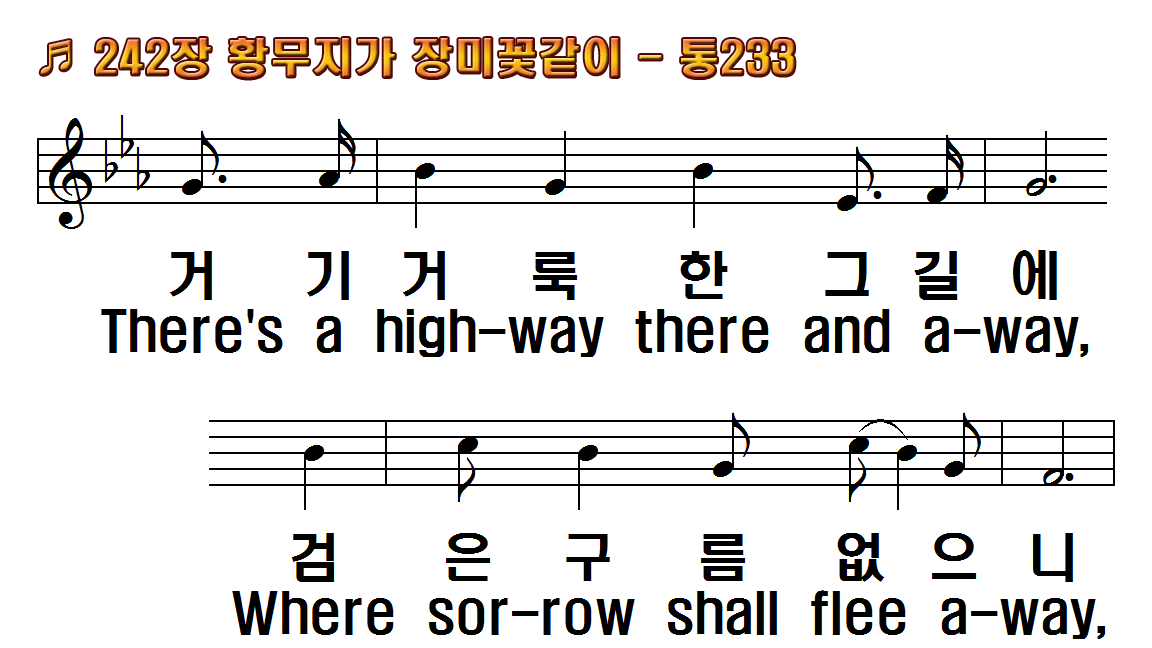 1.황무지가 장미꽃
2.하나님의 아름다움
3.마른 땅에 샘물
4.거기 악한 짐승
5.거기 죄인 전혀
후.거기 거룩한 그
1.We shall see the
2.We shall see the
3.There the rain
4.There no
5.No unclean thing
R.There's a
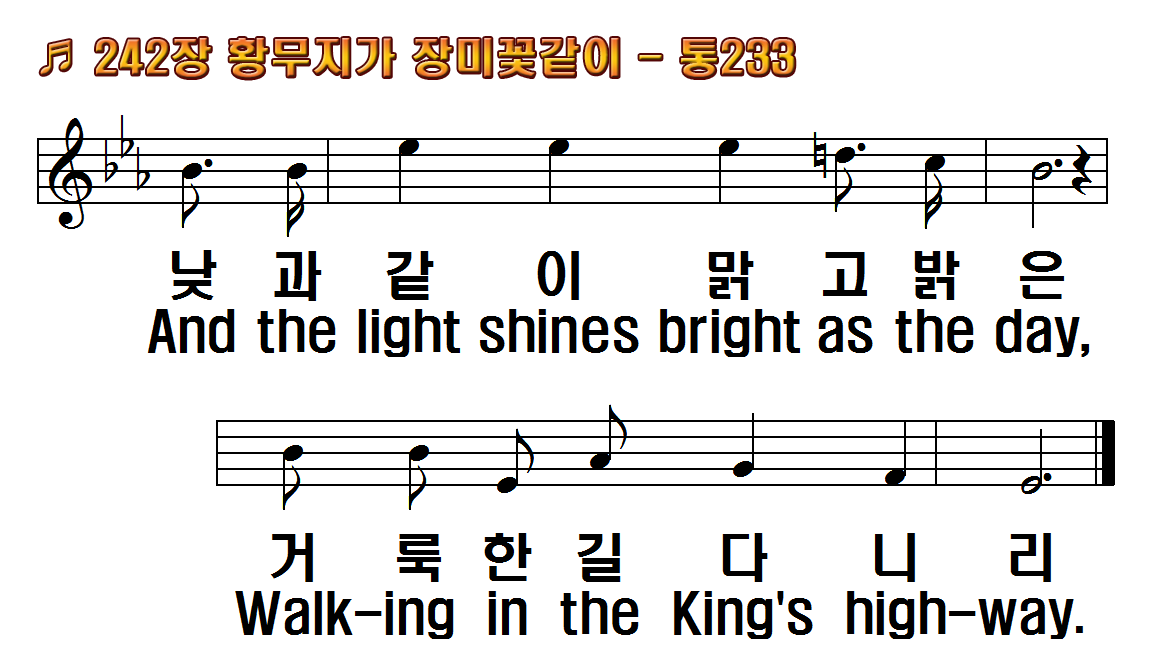 1.황무지가 장미꽃
2.하나님의 아름다움
3.마른 땅에 샘물
4.거기 악한 짐승
5.거기 죄인 전혀
후.거기 거룩한 그
1.We shall see the
2.We shall see the
3.There the rain
4.There no
5.No unclean thing
R.There's a
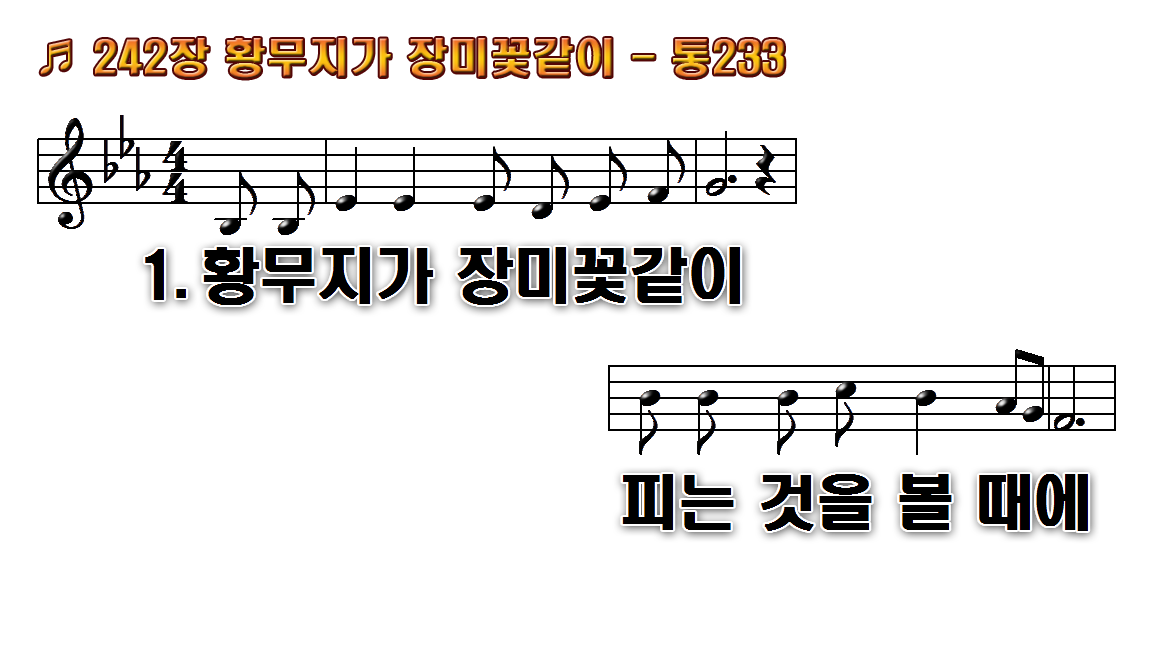 1.황무지가 장미꽃같이
2.하나님의 아름다움과
3.마른 땅에 샘물 터지고
4.거기 악한 짐승 없으니
5.거기 죄인 전혀 없으니
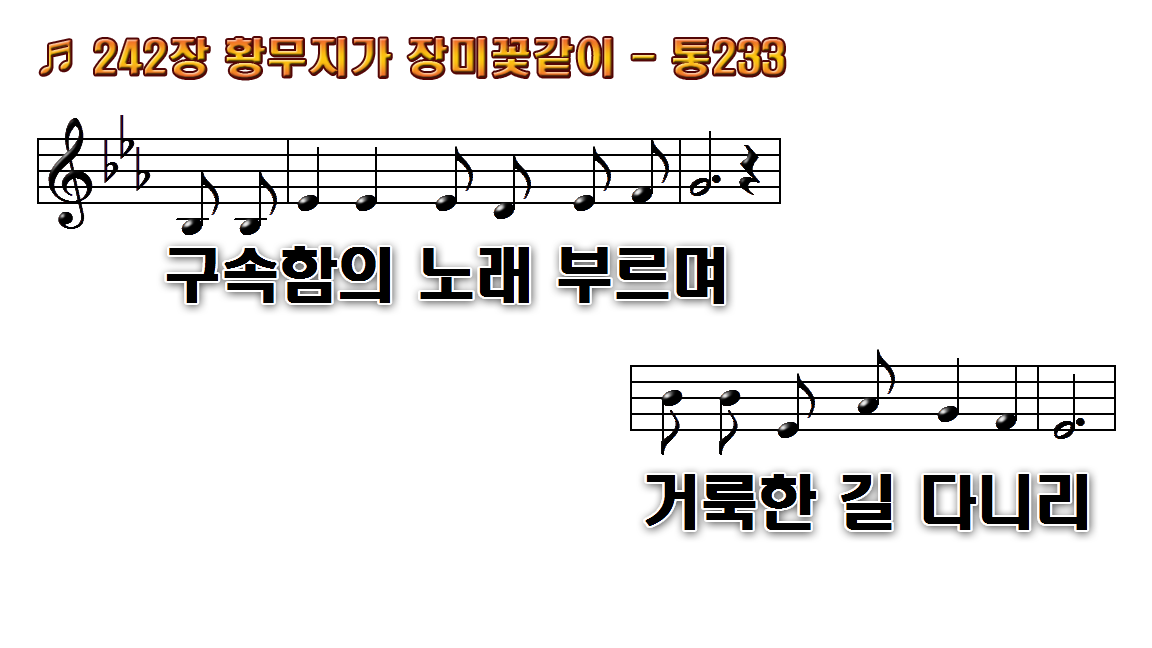 1.황무지가 장미꽃같이
2.하나님의 아름다움과
3.마른 땅에 샘물 터지고
4.거기 악한 짐승 없으니
5.거기 죄인 전혀 없으니
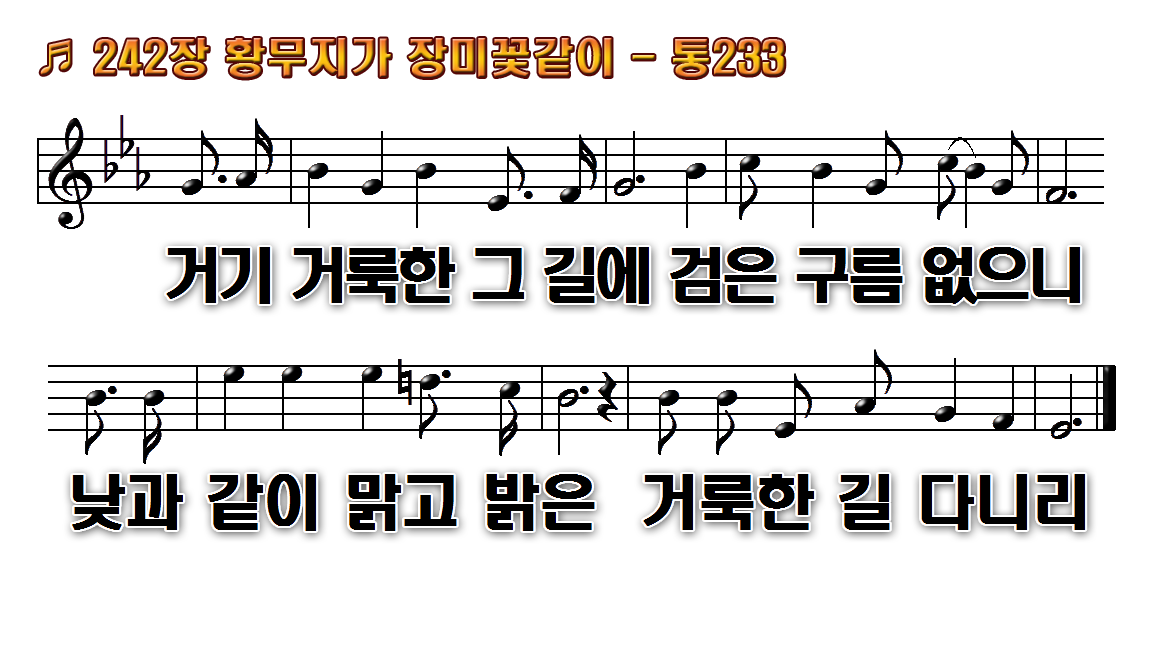 1.황무지가 장미꽃같이
2.하나님의 아름다움과
3.마른 땅에 샘물 터지고
4.거기 악한 짐승 없으니
5.거기 죄인 전혀 없으니
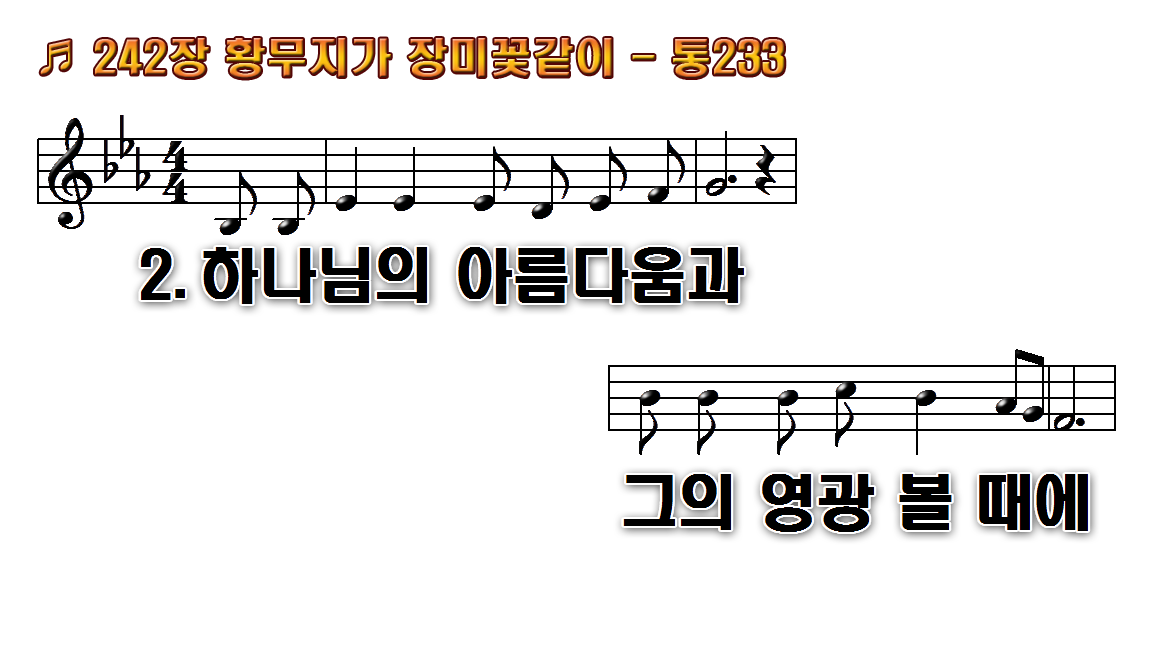 1.황무지가 장미꽃같이
2.하나님의 아름다움과
3.마른 땅에 샘물 터지고
4.거기 악한 짐승 없으니
5.거기 죄인 전혀 없으니
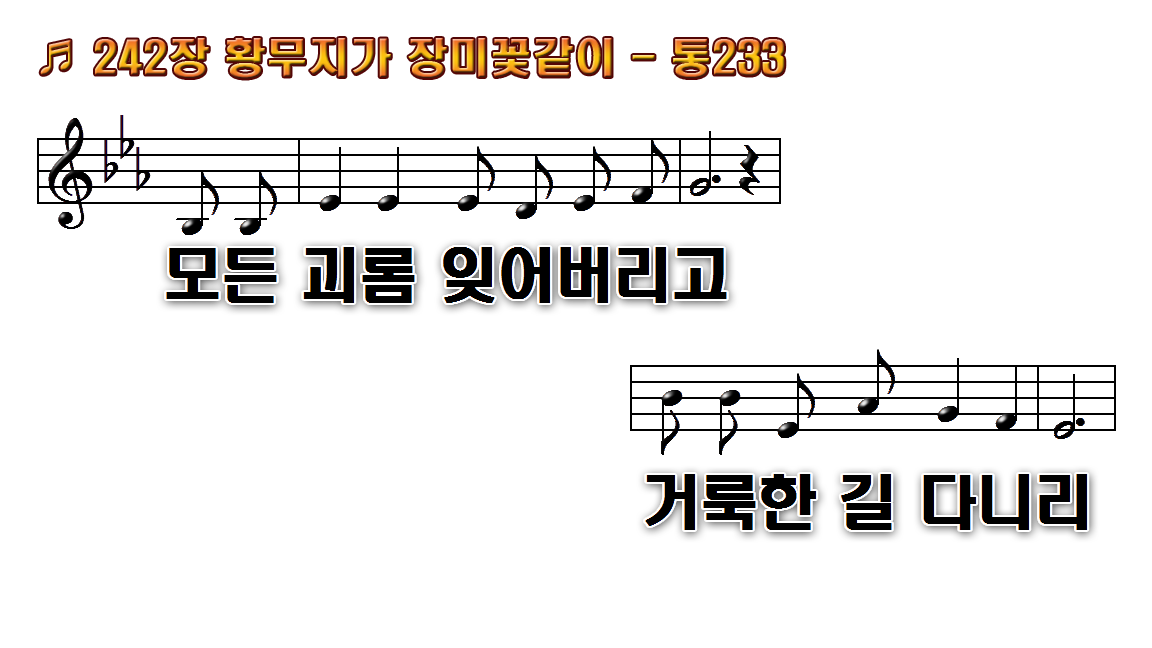 1.황무지가 장미꽃같이
2.하나님의 아름다움과
3.마른 땅에 샘물 터지고
4.거기 악한 짐승 없으니
5.거기 죄인 전혀 없으니
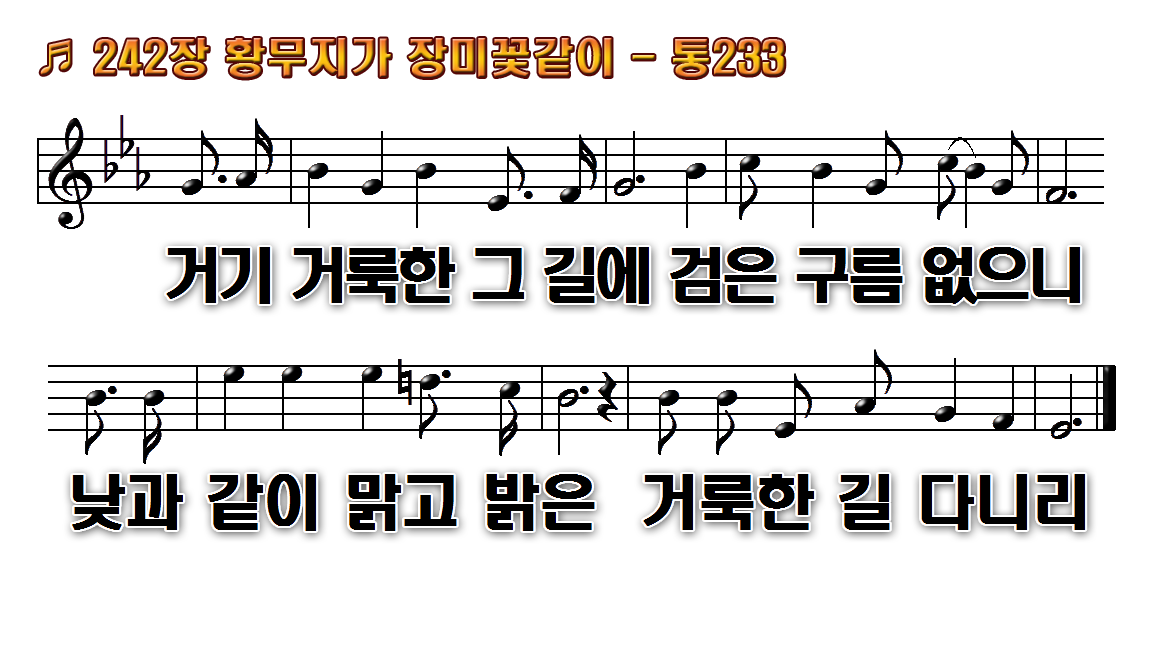 1.황무지가 장미꽃같이
2.하나님의 아름다움과
3.마른 땅에 샘물 터지고
4.거기 악한 짐승 없으니
5.거기 죄인 전혀 없으니
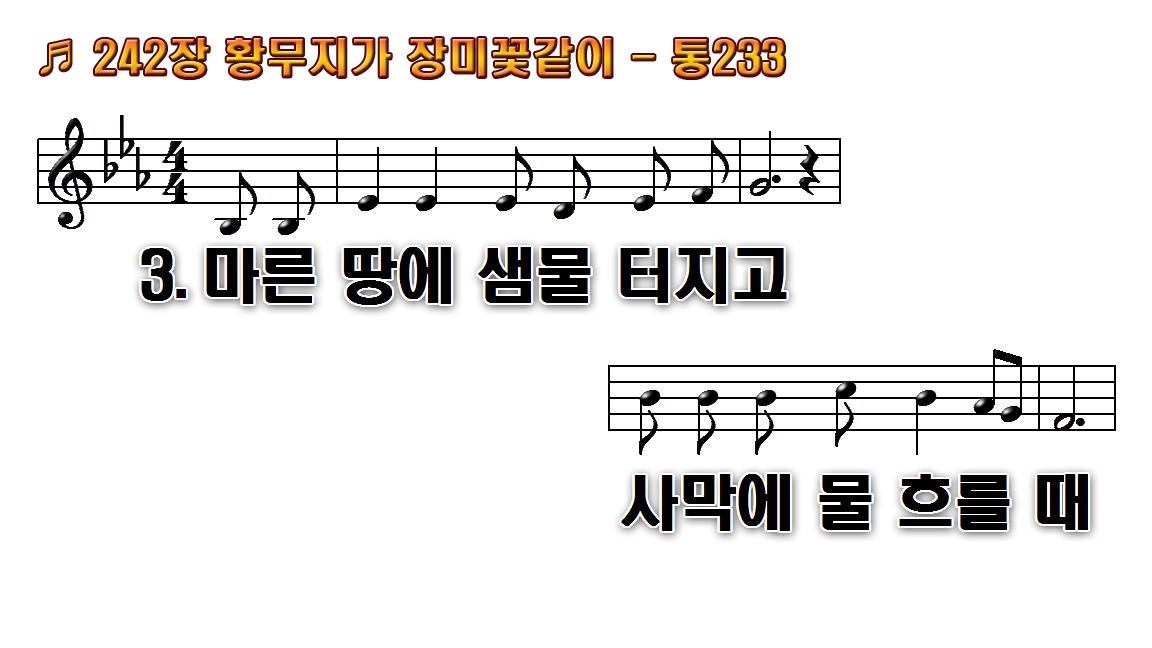 1.황무지가 장미꽃같이
2.하나님의 아름다움과
3.마른 땅에 샘물 터지고
4.거기 악한 짐승 없으니
5.거기 죄인 전혀 없으니
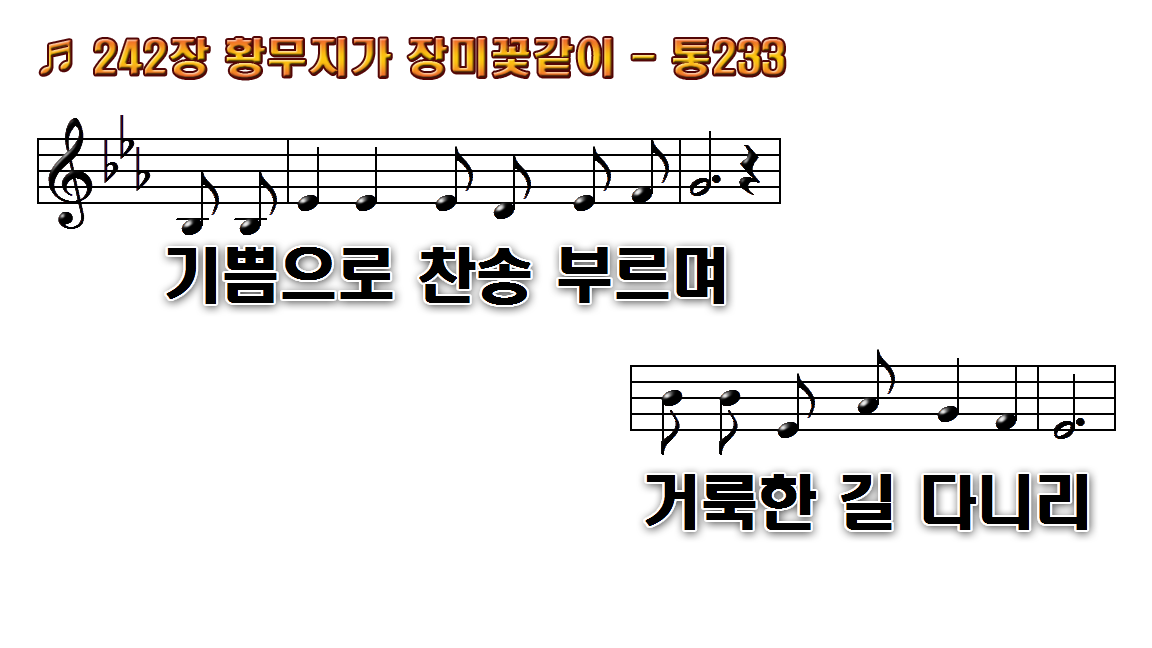 1.황무지가 장미꽃같이
2.하나님의 아름다움과
3.마른 땅에 샘물 터지고
4.거기 악한 짐승 없으니
5.거기 죄인 전혀 없으니
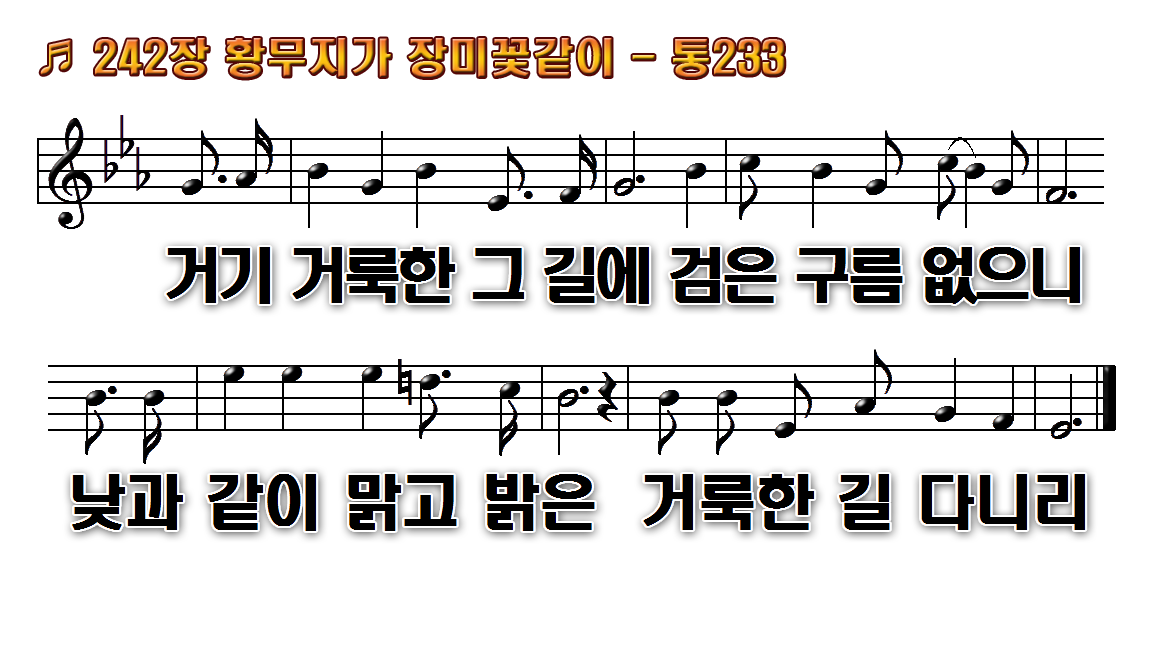 1.황무지가 장미꽃같이
2.하나님의 아름다움과
3.마른 땅에 샘물 터지고
4.거기 악한 짐승 없으니
5.거기 죄인 전혀 없으니
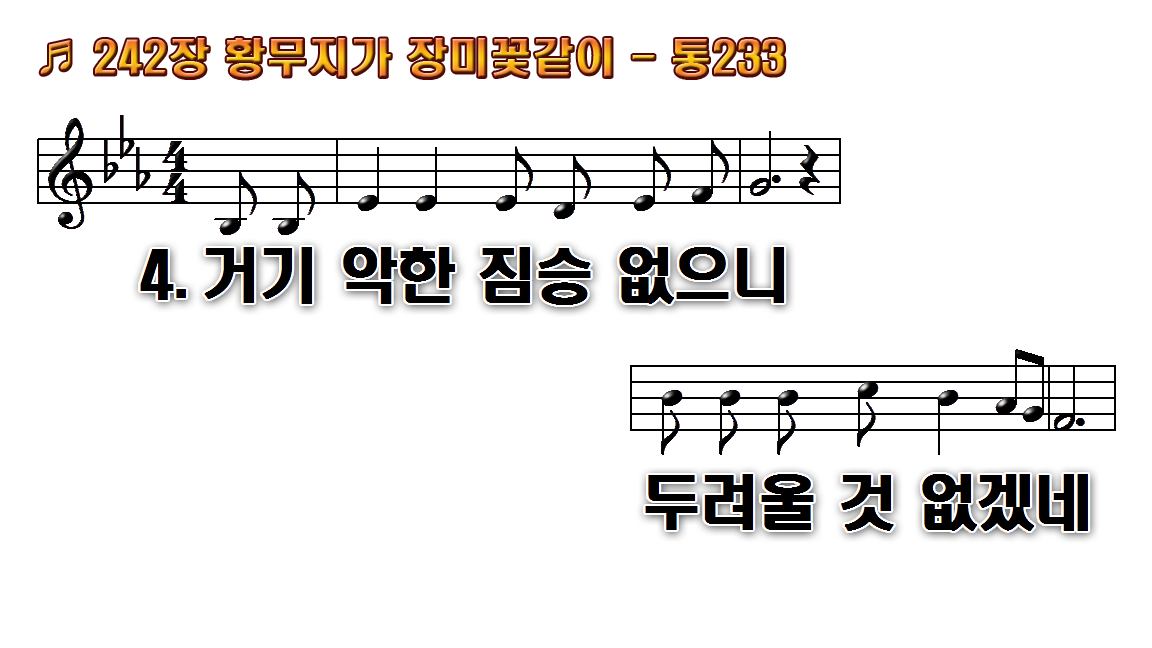 1.황무지가 장미꽃같이
2.하나님의 아름다움과
3.마른 땅에 샘물 터지고
4.거기 악한 짐승 없으니
5.거기 죄인 전혀 없으니
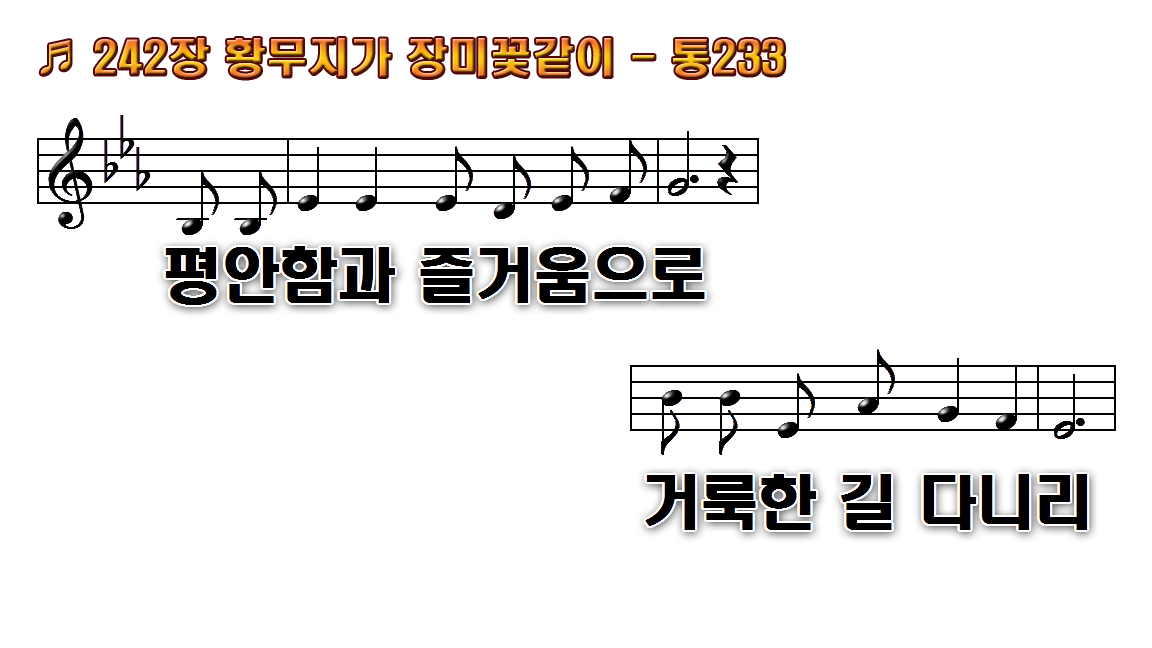 1.황무지가 장미꽃같이
2.하나님의 아름다움과
3.마른 땅에 샘물 터지고
4.거기 악한 짐승 없으니
5.거기 죄인 전혀 없으니
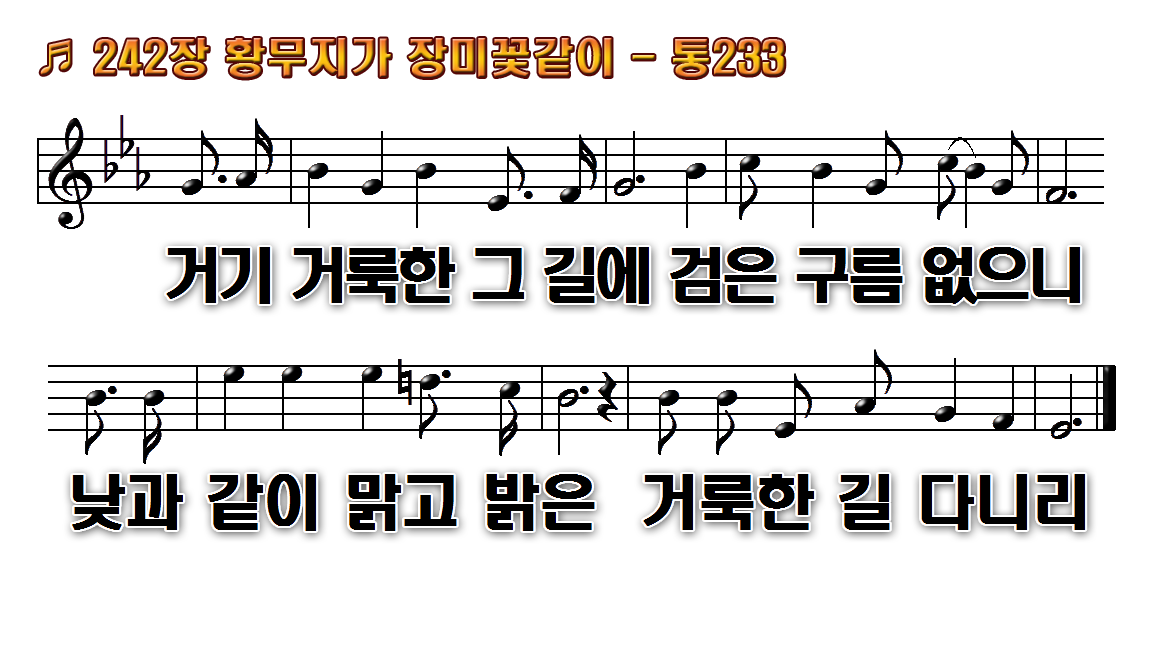 1.황무지가 장미꽃같이
2.하나님의 아름다움과
3.마른 땅에 샘물 터지고
4.거기 악한 짐승 없으니
5.거기 죄인 전혀 없으니
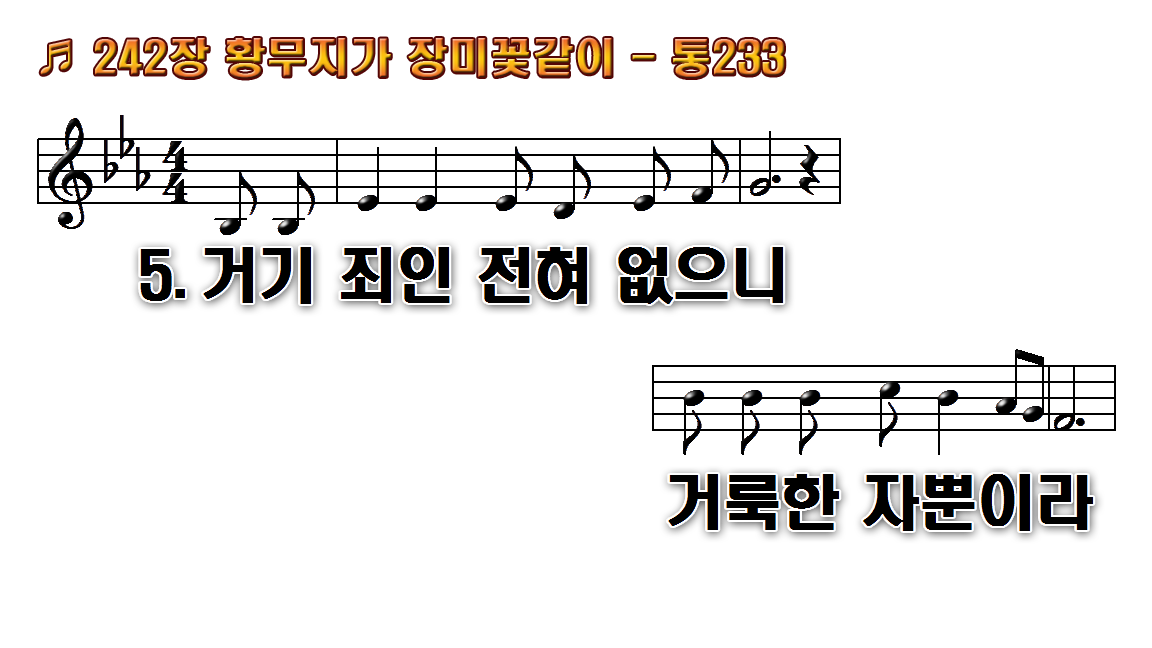 1.황무지가 장미꽃같이
2.하나님의 아름다움과
3.마른 땅에 샘물 터지고
4.거기 악한 짐승 없으니
5.거기 죄인 전혀 없으니
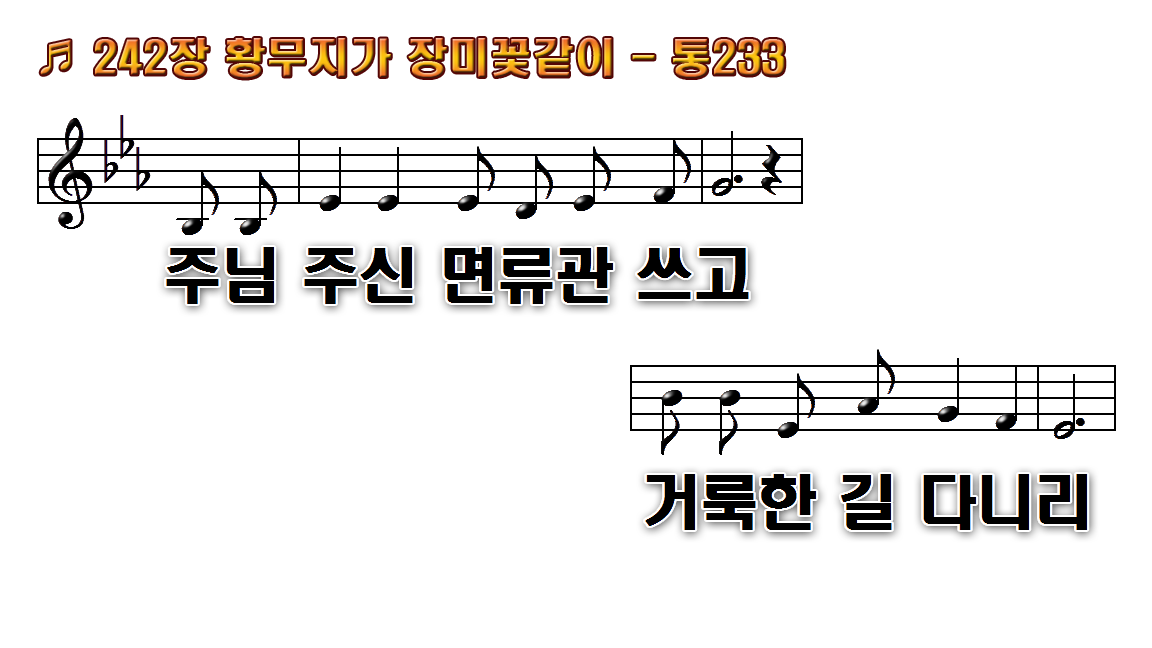 1.황무지가 장미꽃같이
2.하나님의 아름다움과
3.마른 땅에 샘물 터지고
4.거기 악한 짐승 없으니
5.거기 죄인 전혀 없으니
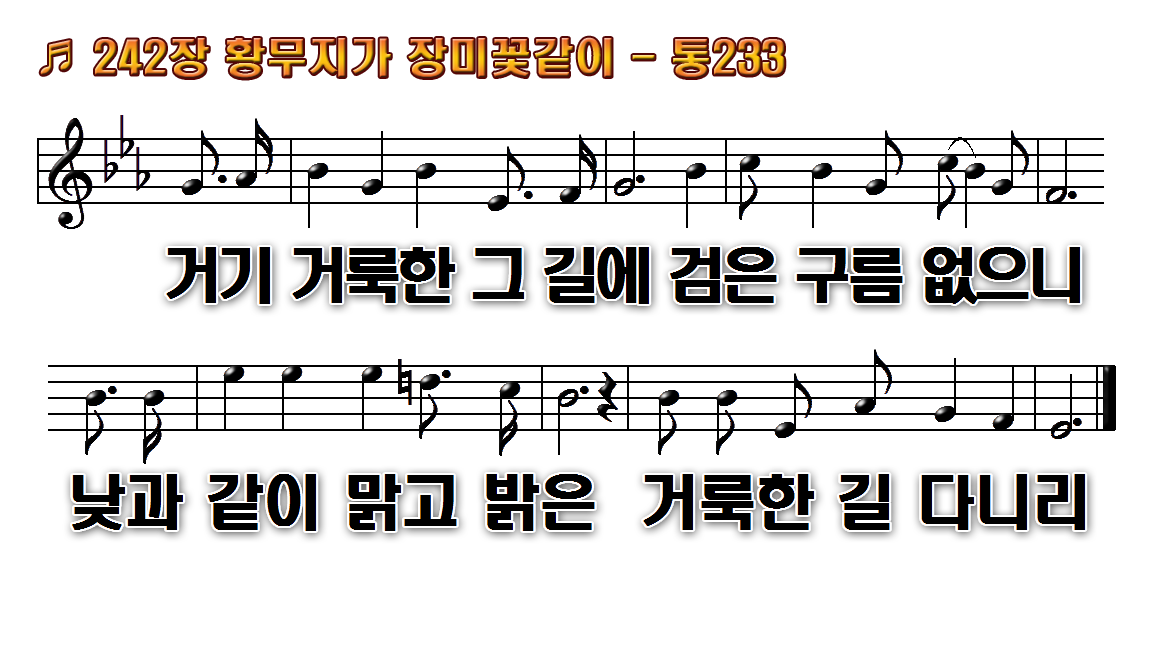 1.황무지가 장미꽃같이
2.하나님의 아름다움과
3.마른 땅에 샘물 터지고
4.거기 악한 짐승 없으니
5.거기 죄인 전혀 없으니